Адаптивная физическая культура для детей с ограниченными возможностями здоровья
на базе коррекционно-развивающего центра «Радуга-ощущений»        г. Архангельска
Краткая справка о коррекционно-развивающем центре «Радуга ощущений»
Центр создан в 2018 году.
Ориентирован на работу с детьми с ограниченными возможностями здоровья от 1,5 до 10 лет.
На сегодняшний день в центре обслуживается 200 детей с ОВЗ. 
Выстроена работа по 13 коррекционным направлениям, 5 из которых (сенсорная интеграция, нейрокоррекция, эрготерапия, интерактивное оборудование и монтессори среда) являются инновационными как для города так и для региона. 
Центр ориентирован на внедрение на своей базе эффективных и инновационных коррекционных методик. Это делается с целью повышения уровня коррекционного вмешательства в нашей области. 
Центр входит в реестр поставщиков социальных услуг Архангельской области, благодаря чему услуги в центре для детей с ОВЗ предоставляются на бесплатной основе.
Также мы входим в региональный реестр социальных предпринимателей.
Женщины за здоровое общество
Сооснователь центра.
Социальный предприниматель, поставщик социальных услуг Архангельской области. 
Соучредитель автономной некоммерческой организации «Центр сенсорного развития «Радуга ощущений»
Практикующий специалист по направлениям клинической психологии, сенсорной интеграции и эрготерапии.
Адаптивная физкультура как одно из направлений коррекционной работы центра
Адаптивная физическая культура – это не просто комплекс физических упражнений, это целая система мероприятий направленная на коррекцию физических и психофизических нарушений у детей. АФК обеспечивает общеукрепляющий, профилактический и реабилитационный эффект. Также  является одним из средств социальной активности детей – инвалидов.
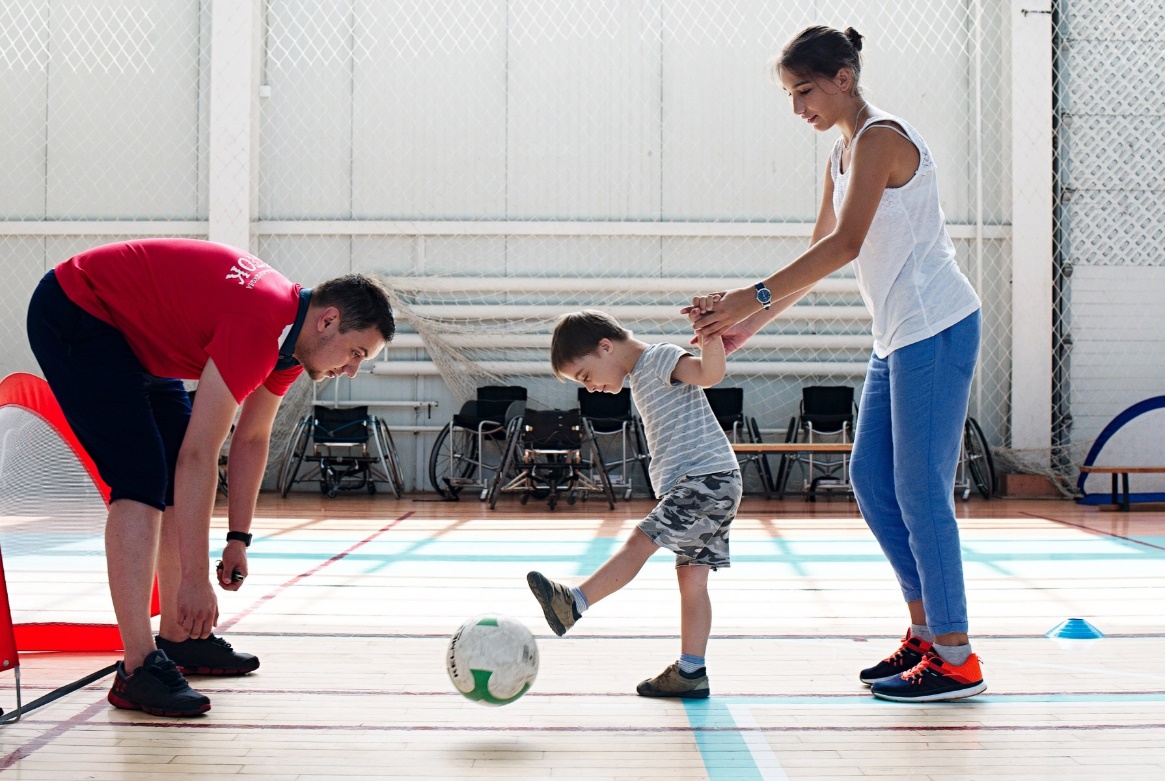 Адаптивная физкультура как одно из направлений коррекционной работы центра
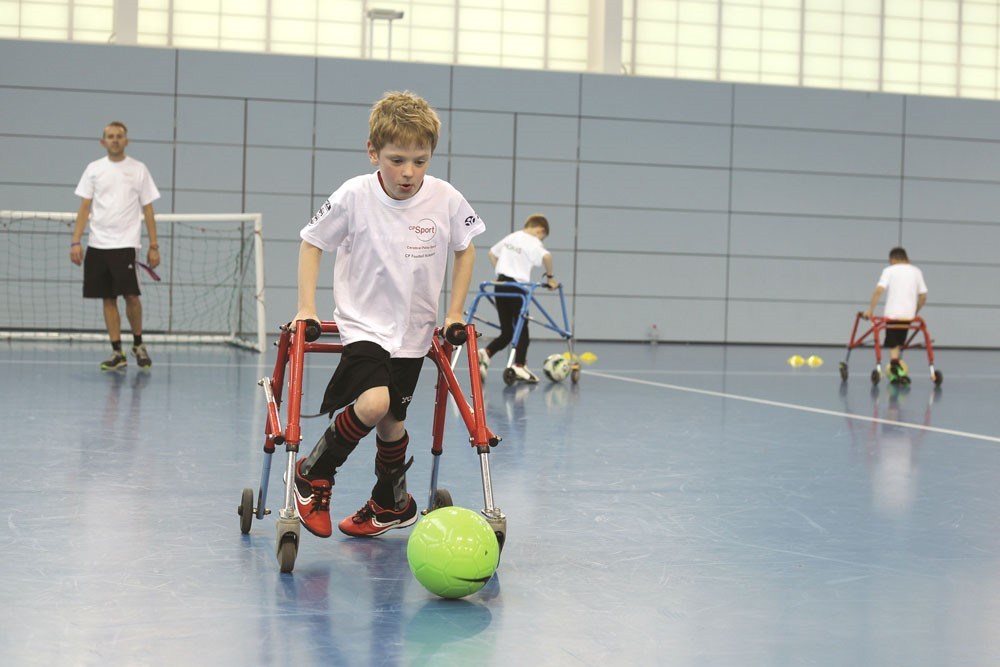 Основной целью АФК как вида физической культуры — является максимальное укрепление здоровья и физического развития двигательных и психофизических способностей с учётом индивидуальных особенностей и диагноза детей, а также развитие жизнеспособности ребёнка, имеющего устойчивые отклонения в состоянии здоровья.
Адаптивная физкультура как одно из направлений коррекционной работы центра
Современные подходы к процессам социальной реабилитации и адаптации свидетельствуют о том, что адаптивная физическая культура и спорт являются эффективными технологиями физического и социального развития, максимальной самореализации и социализации детей – инвалидов и детей с ОВЗ.
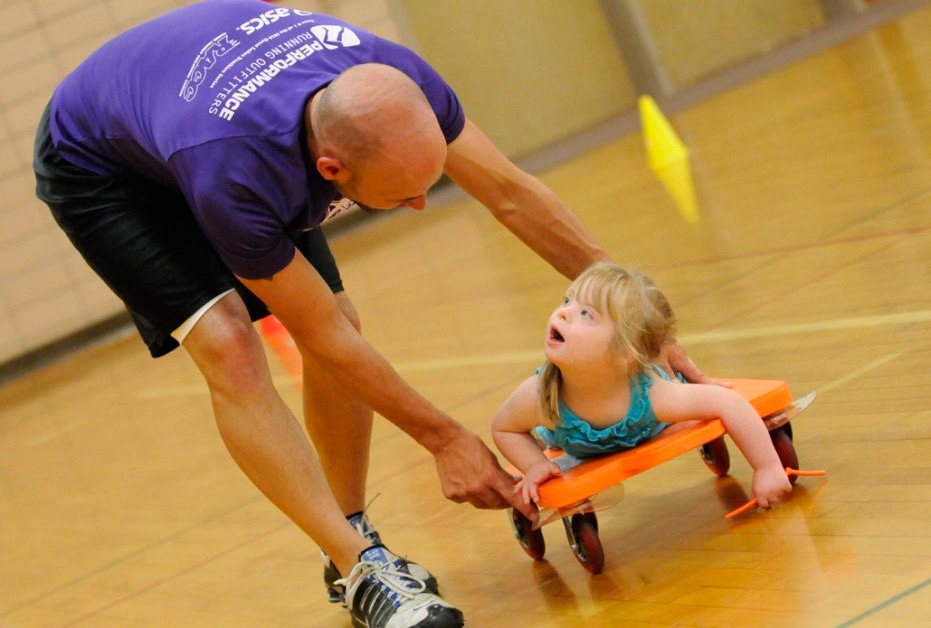 Адаптивная физкультура как одно из направлений коррекционной работы центра
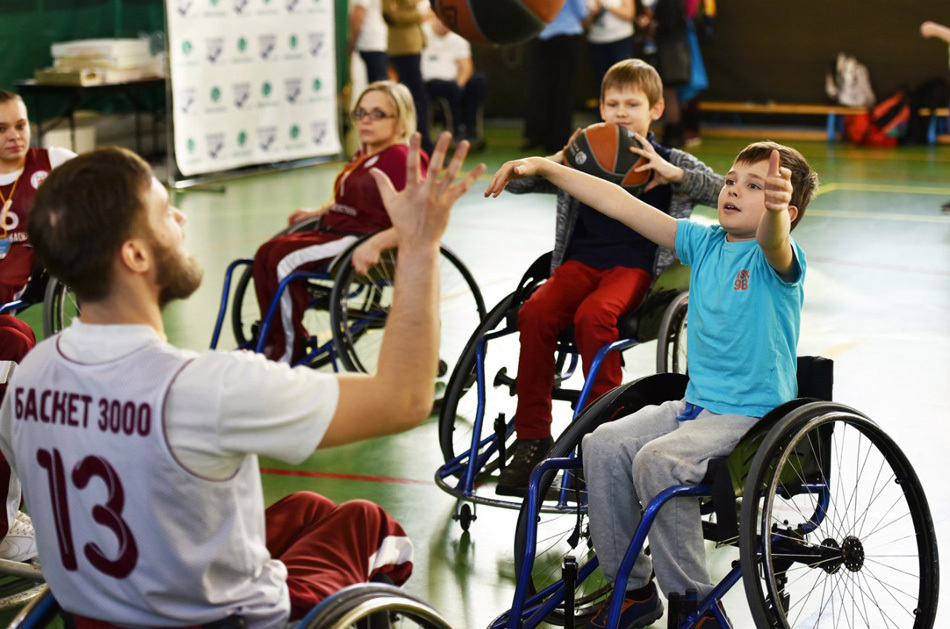 Занятия детей-инвалидов АФК во многих случаях можно рассматривать не только как средство реабилитации, но и как постоянную форму жизненной активности – социальной занятости и достижений. Систематические занятия благоприятно воздействует на психику, мобилизуют волю, дают детям-инвалидам чувство социальной защищенности и полезности.
Адаптивная физкультура как одно из направлений коррекционной работы центра
Для решения поставленных задач с детьми – инвалидами ежедневно проводятся следующие мероприятия:
упражнения на расслабление мускулатуры и плечевого пояса;
упражнения на согласованность работы рук и ног;
упражнения для всех групп мышц;
дыхательные упражнения и релаксация;
упражнения на координацию: равновесие и меткость;
упражнения на укрепление мышц свода стопы;
комплекс упражнений для формирования и закрепления правильной осанки;
профилактика плоскостопия.
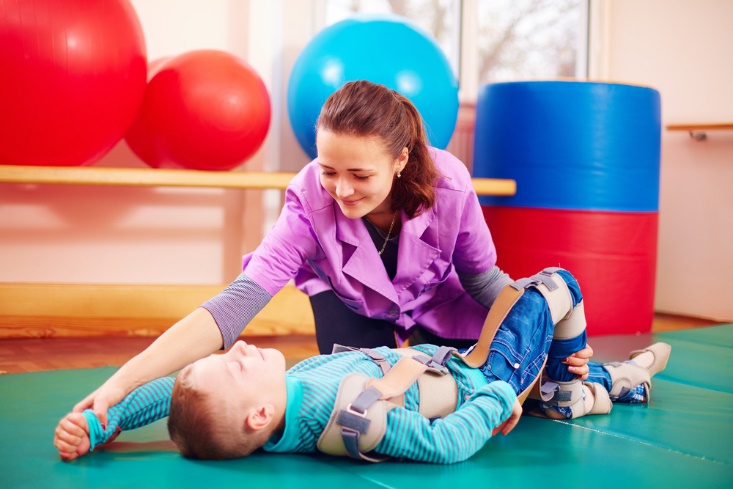 Обоснование социальной значимости проекта
Согласно статистическим данным администрации Архангельской области на май 2021 года только в г. Архангельске насчитывалось 3351 ребенок с ОВЗ. По данным медицинской статистики, заболевания ОДА у детей возрастают на 1,4% в год. Государство оказывает им материальную поддержку, предоставляя возможность регулярно получать медицинскую и социально-психологическую реабилитацию, но медицинские методы реабилитации не оказывают достаточного влияния на психологические проблемы и социализацию ребенка с ОВЗ, а социально-психологическая реабилитация зачастую сводится к индивидуальной работе со специалистами. Кроме того, недооценивается потребность детей с ОВЗ в адаптивной физической активности, но именно это направление является эффективным средством одновременно физической, психической и социальной адаптации для всех категорий инвалидов и, зачастую, остаются недоступным для детей-инвалидов по причине отсутствия соответствующих инфраструктуры и компетенций у специалистов.
Обоснование социальной значимости проекта
Если говорить о г. Архангельске, у нас ведется работа по формированию системы комплексной реабилитации детей с ОВЗ, но адаптивный спорт у нас не развит. По результатам опроса 157 родителей детей с ОВЗ только 13% детей посещают какие-то спортивные секции, при этом желающими выступает 100% выборки. Одной из основных причин такого положения — нехватка спортивной инфраструктуры и опытных тренеров, ориентированных на потребности особенного ребенка. Мы провели личный анализ спортивных организаций города Архангельска и только 9% из них готовы рассмотреть включение ребенка-инвалида в спортивную секцию (бассейны, батутные центры).
Суть проекта
Проект направлен на внедрение и развитие адаптивной физической – эффективного метода реабилитации и социализации детей с ДЦП, аутизмом, синдромом Дауна, нарушениями зрения и другими ограниченными возможностями здоровья.
Занятия адаптивной физической культуры позволяют на порядок ускорить процесс лечения, реабилитации и социализации детей с ОВЗ. Мозг и тело человека, поставленные в нестандартные условия, вынужденные одновременно выполнять большое количество новых заданий на непривычной скорости, с поразительной быстротой перестраиваются.
Круглогодичные регулярные занятия адаптивной физической культурой позволяют в достаточно короткие сроки достичь существенного физического и социально-психологического эффекта: почувствовать радость движения, получить яркие эмоции от успеха, ускорить физическую реабилитацию и социальную адаптацию в обществе, сплотить семьи и значительно улучшить качество жизни детей с ОВЗ и их семей.
Благодарим за внимание!